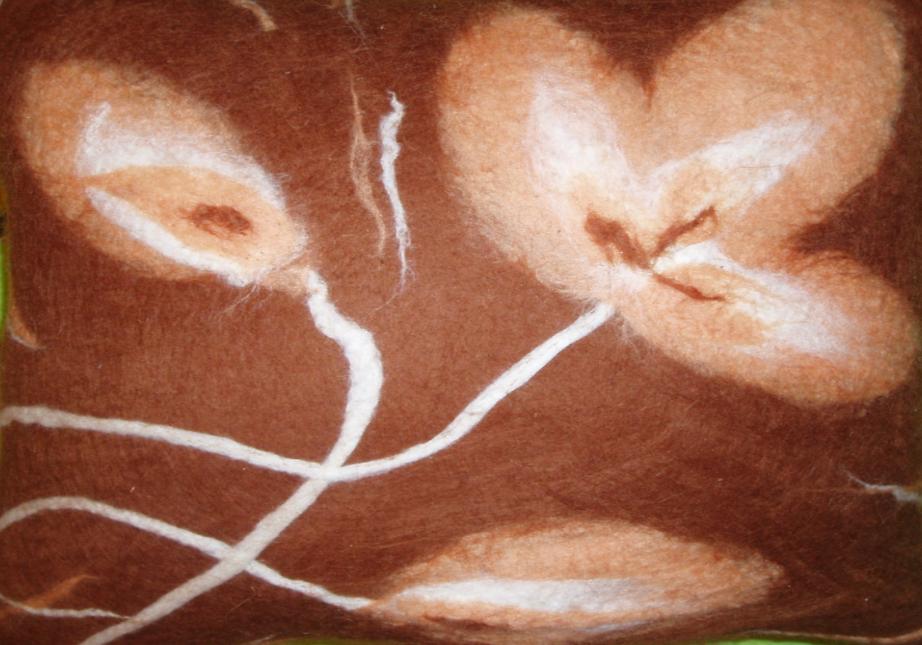 Мастер-класс 
по валянию 
из шерсти.
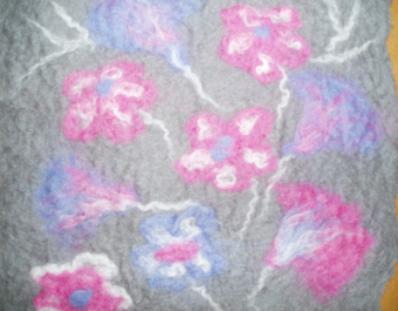 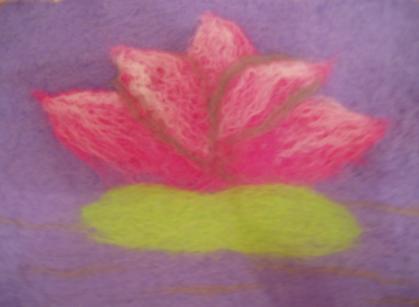 Подарок маме.
 
Прихватка
 
«Цветочный 
фейерверк»
Подарок маме.
 
Прихватка 

«Лотос»
Для работы нам понадобятся: непряденая шерсть  нескольких цветов, пупырчатая пленка, раствор жидкого мыла без кремовой основы, распылитель для жидкостей, москитная сетка, скалка и много терпения.
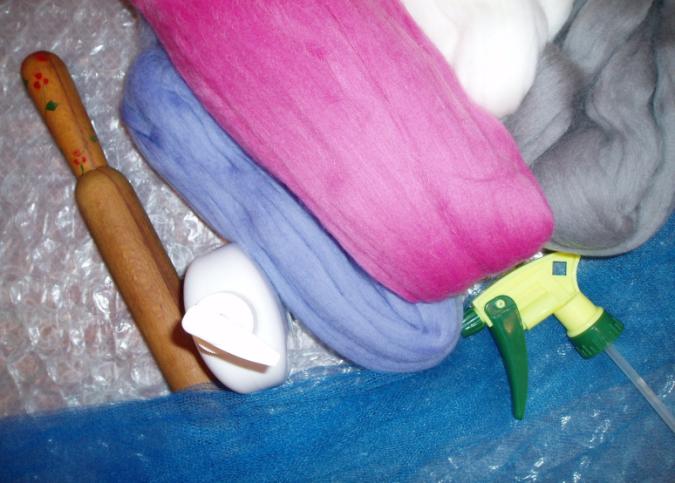 Нарисуйте на пупырчатой пленке прямоугольник по чуть большему размеру, чем изделие, так как шерсть даст усадку.
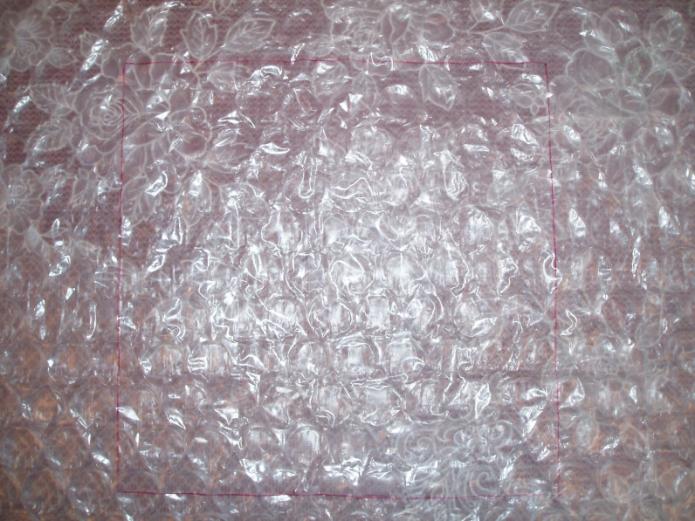 Отщипывайте от шерсти маленькие пряди и выкладывайте их на плёнку в продольном направлении, стараясь не делать пропусков.
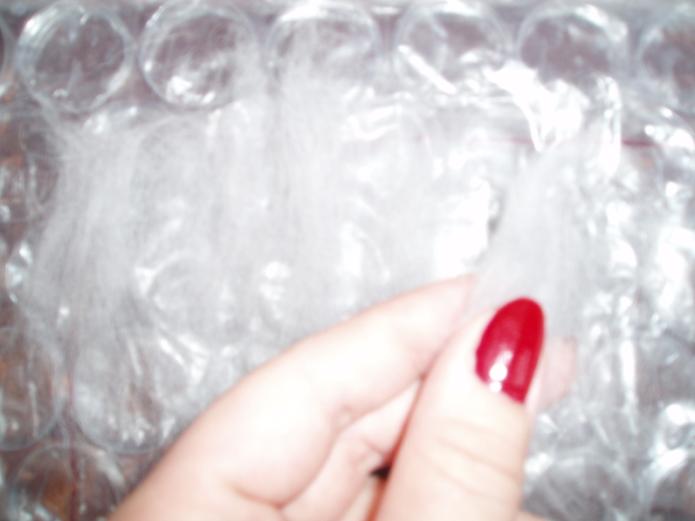 Сбрызните выложенный пласт шерсти мыльным раствором.
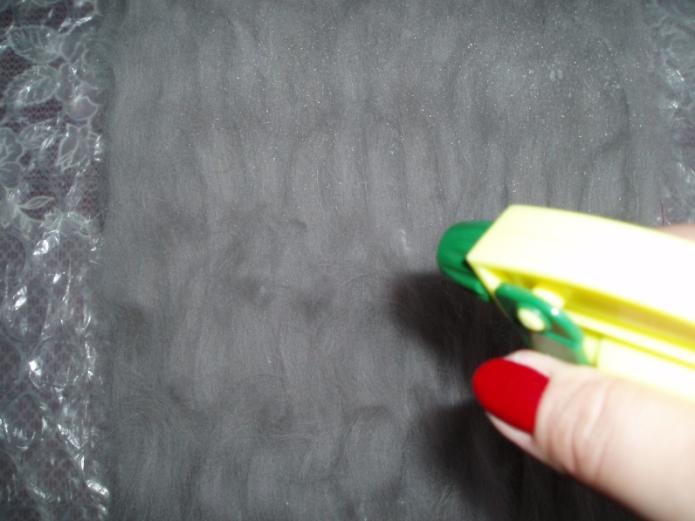 Теперь начинайте выкладывать шерсть в поперечном направлении.
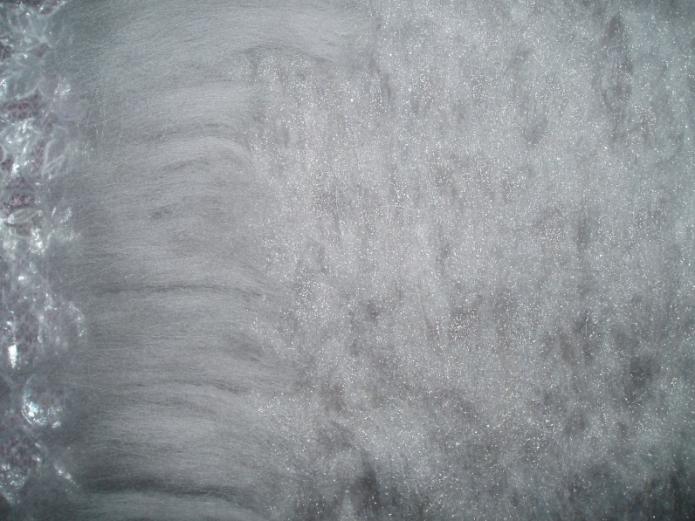 Сбрызните мыльным раствором.
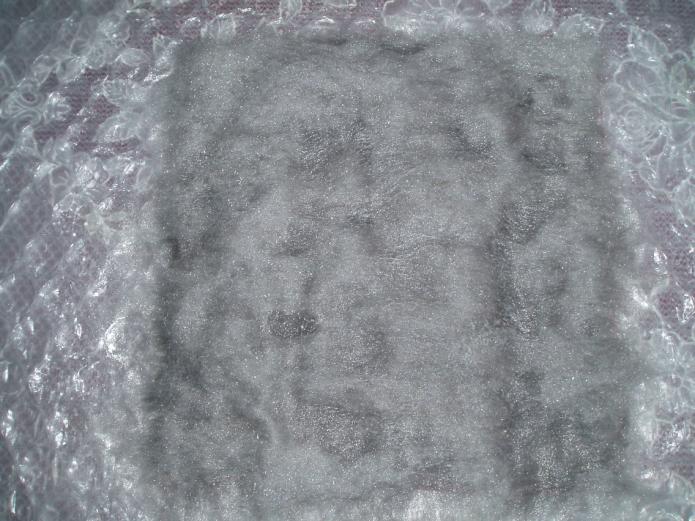 Придавая небольшим прядям шерсти розового цвета форму лепестков, выложите цветок.
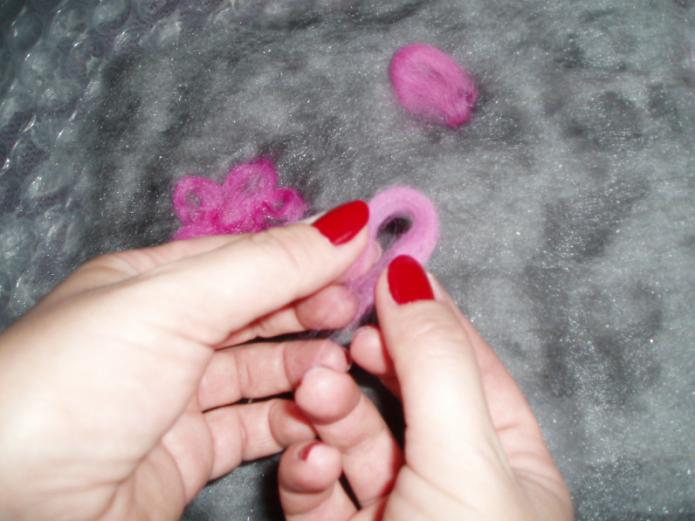 Выложенный цветок сбрызните мыльным раствором.
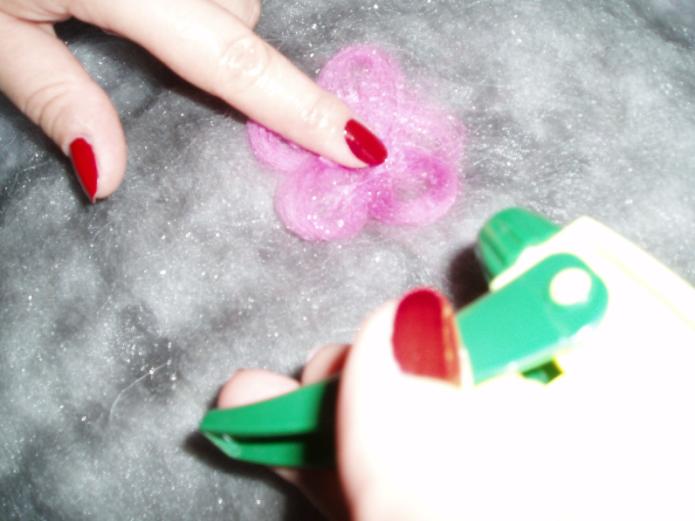 Выложите таким образом три цветка.
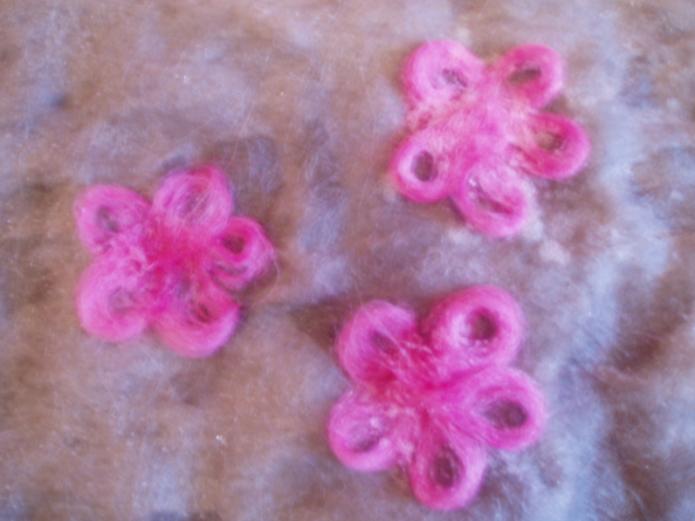 Чтобы выложить цветы другого вида, возьмите побольше прядь шерсти сиреневого цвета.
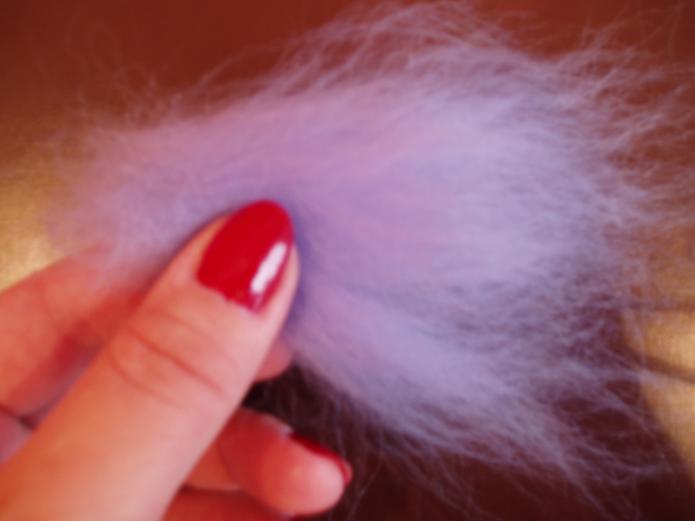 Разрежьте прядь посередине.
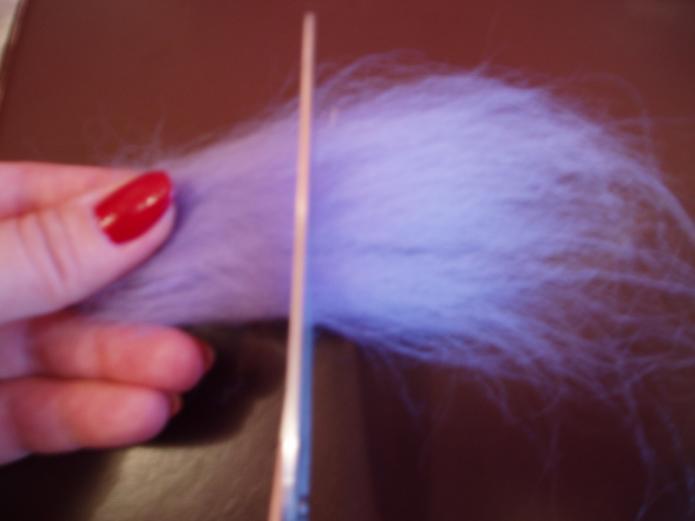 Соедините концы разрезанной пряди. Слегка скрутите их. Обрежьте лишний длинный кончик. Выложите на заготовку. Сбрызните мыльным раствором.
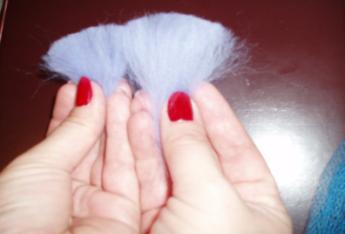 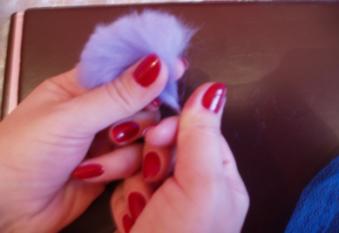 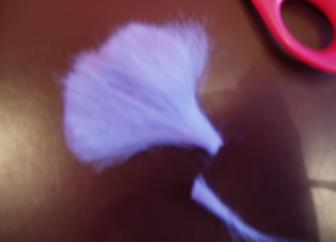 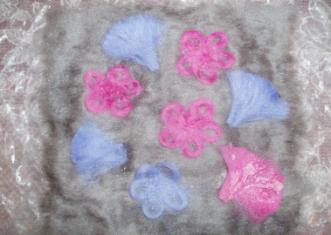 Приступаем к украшению цветов. Тонкую прядь белой шерсти разрежьте на маленькие кусочки. Вложите их в середину лепестков.
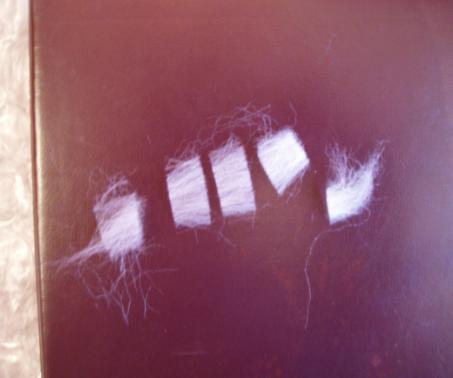 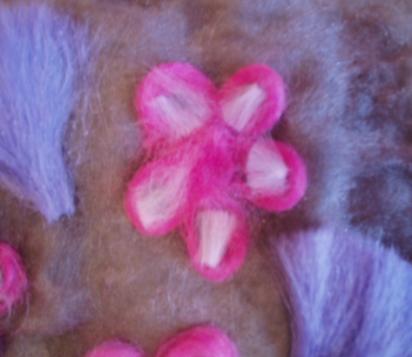 Для украшения других цветов, возьмите маленькую прядь шерсти отличного от основного цвета, разрежьте её посередине. Соедините ровные концы и слегка распушите. Положите новую прядь на цветок. Для выполнения серединок цветов немного потрите между подушечками большого и указательного пальцев маленькие пряди, чтобы придать им форму кружочка. Украсьте все цветы. Сбрызните мыльным раствором.
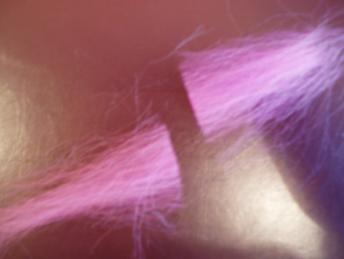 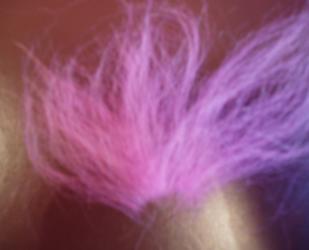 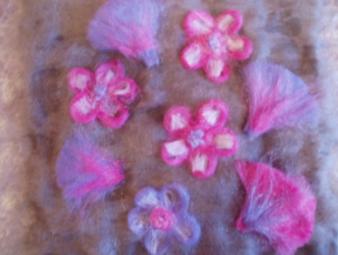 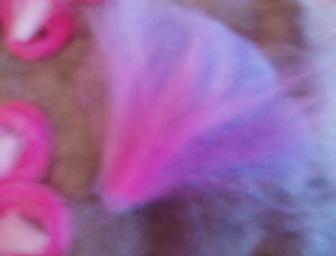 Для выполнения стебельков тонкие пряди белой шерсти  не очень плотно скрутите в жгутик.  Выложите жгутики на изделие. Сбрызните мыльным раствором.
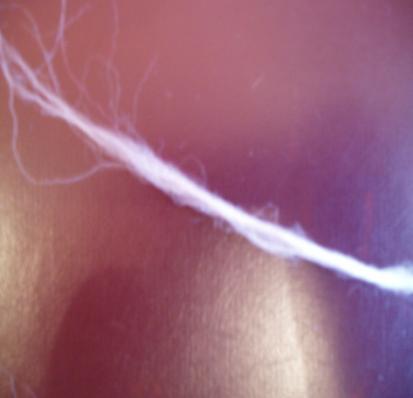 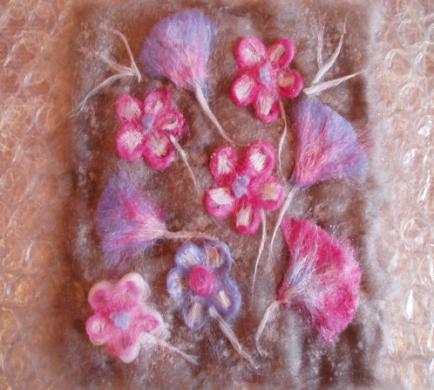 Накройте заготовку сеткой. Аккуратно намотайте всю заготовку на скалку. Крепко прижимая скалку двумя руками, катайте её по столу, стараясь распределять силу рук по всей поверхности заготовки.
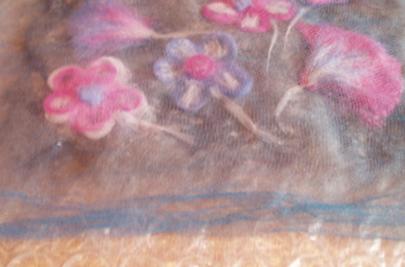 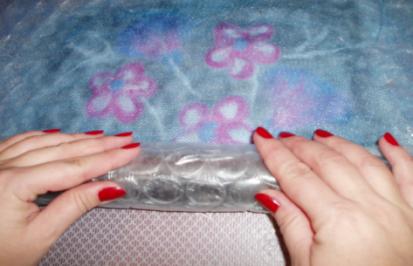 Процесс валяния занимает много времени (прихватку лучше валять около одного часа), требует много сил и терпения. 
Когда убедитесь, что волокна плотно прилегают друг к другу, постирайте изделие в холодной и горячей воде. 
Аккуратно расправьте на ровной поверхности и высушите.
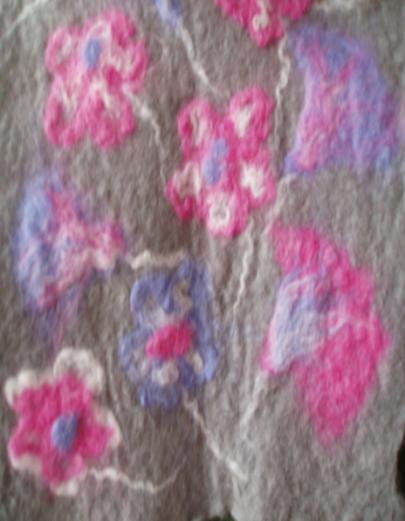 Подарите прихватку маме.
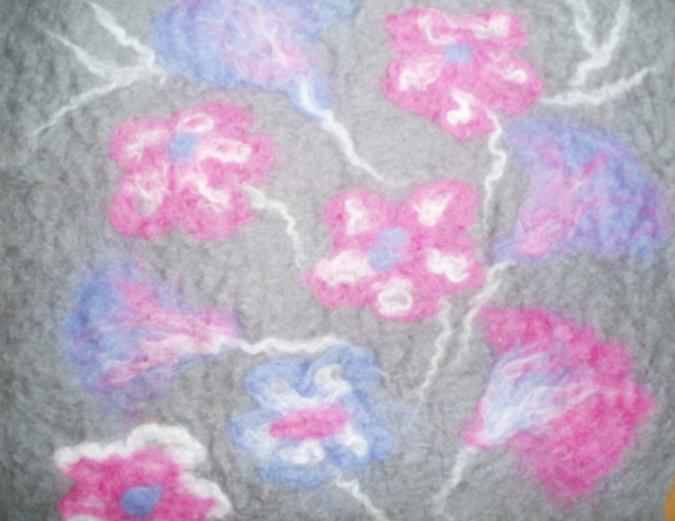 Для работы нам понадобятся: непряденая шерсть  нескольких цветов, пупырчатая пленка, раствор жидкого мыла без кремовой основы, распылитель для жидкостей, москитная сетка, скалка и много терпения.
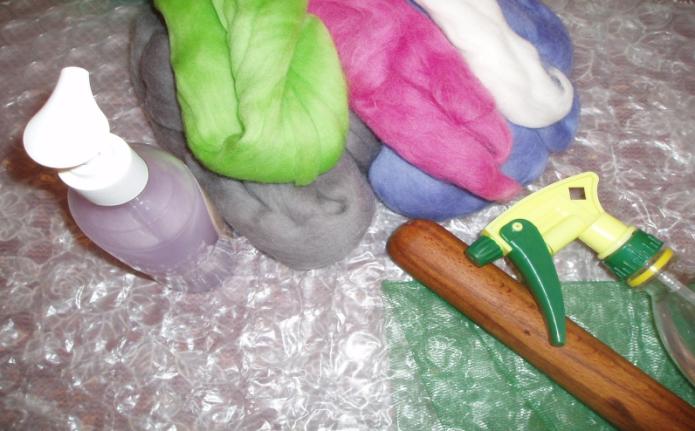 Нарисуйте на пупырчатой пленке прямоугольник по чуть большему размеру, чем изделие, так как шерсть даст усадку.
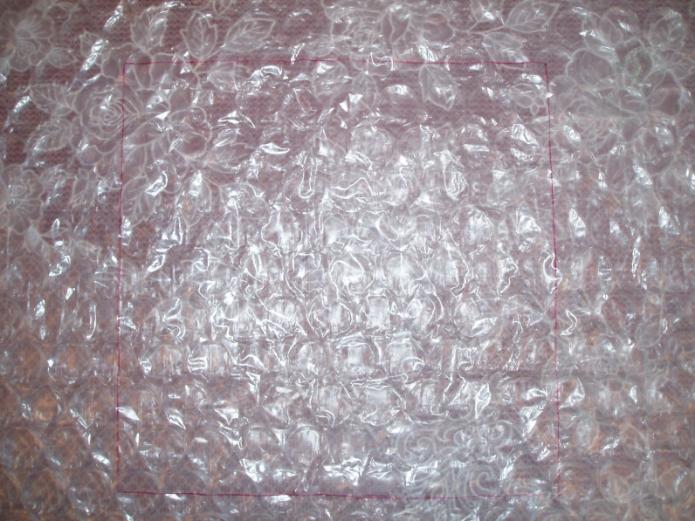 Отщипывайте от шерсти маленькие пряди и выкладывайте их на плёнку в продольном направлении, стараясь не делать пропусков.
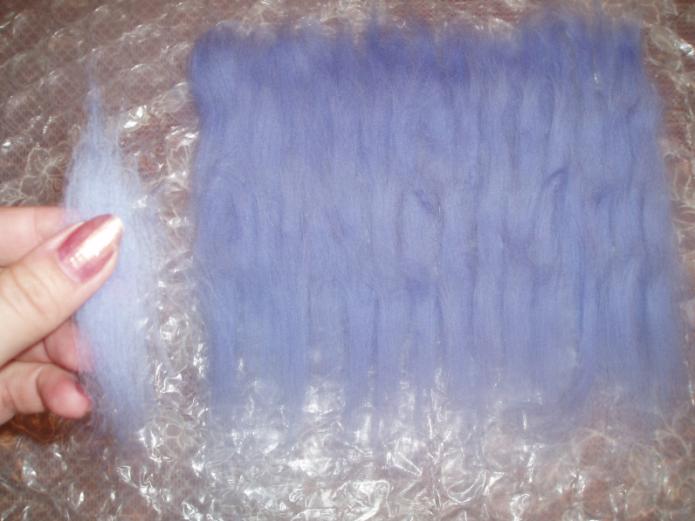 Сбрызните выложенный пласт шерсти мыльным раствором.
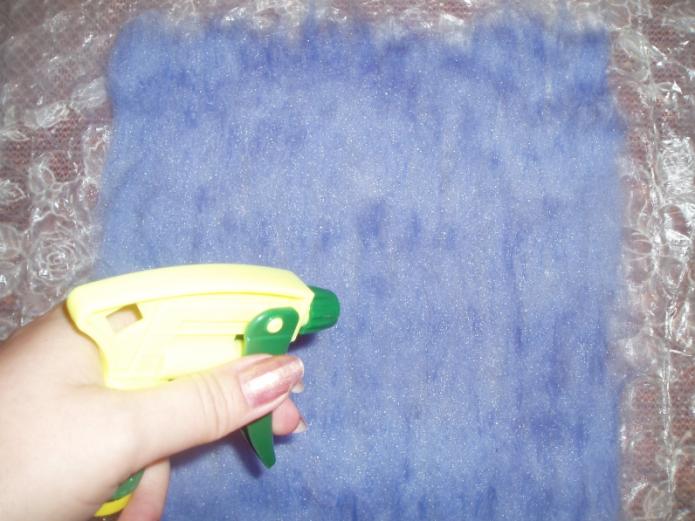 Теперь начинайте выкладывать шерсть в поперечном направлении.
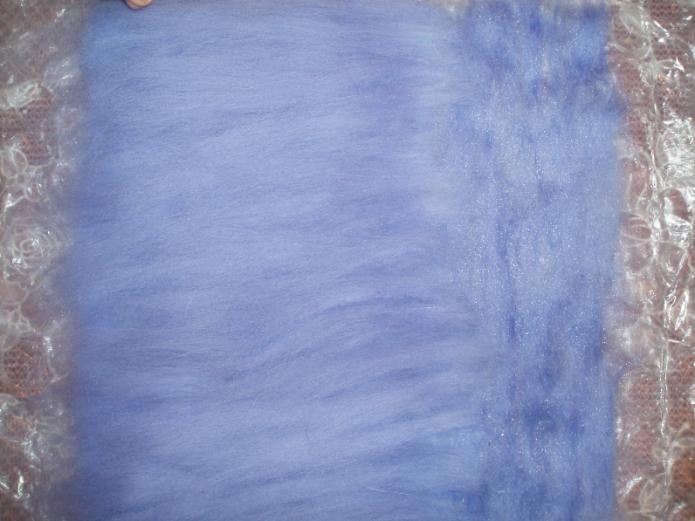 Сбрызните мыльным раствором.
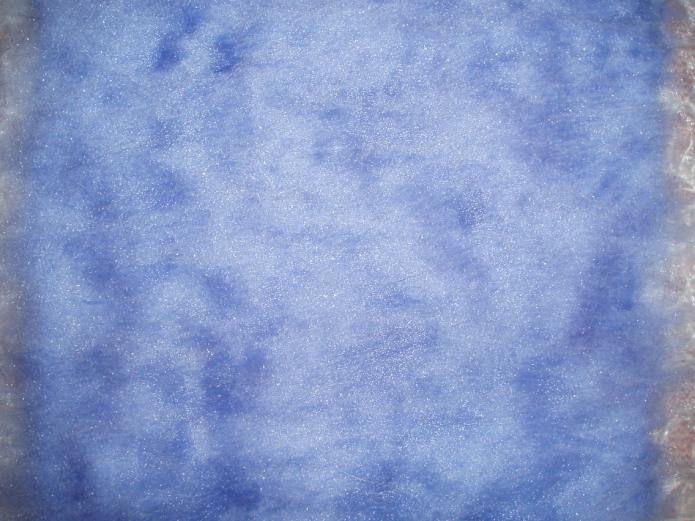 Из шерстяных прядей розового цвета выложите три лепестка, придавая им остроконечную форму. Сбрызните мыльным раствором.
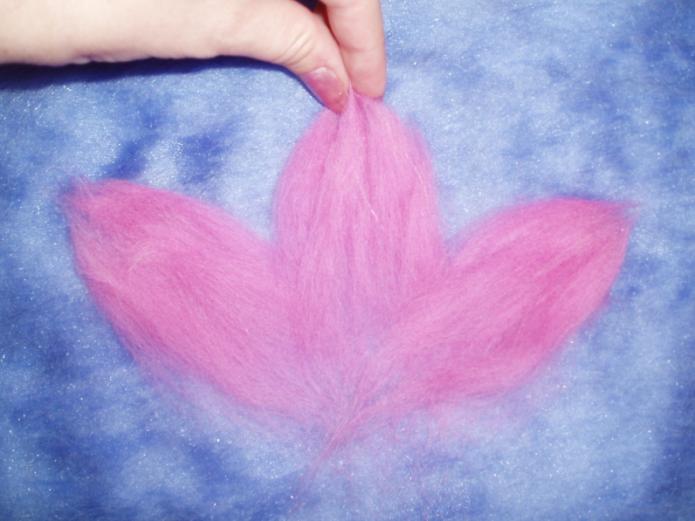 Украсьте лепестки тонкими белыми прядями. Сбрызните мыльным раствором.
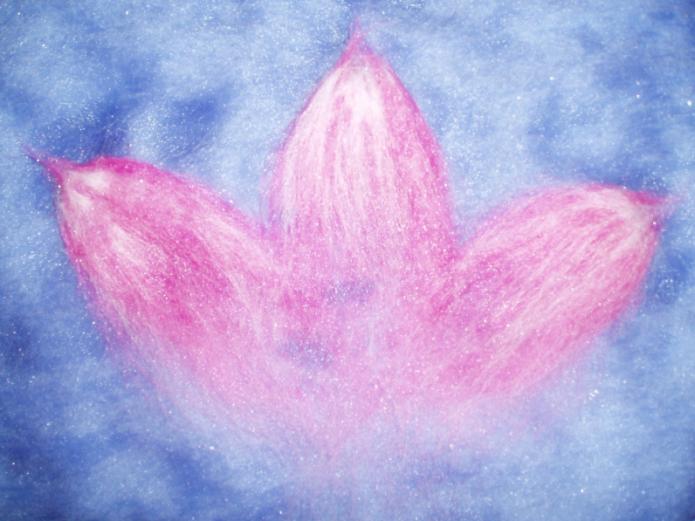 Поверх выложите ещё два лепестка в промежутки между выложенными ранее. Украсьте новые лепестки белыми прядями. Сбрызните мыльным раствором.
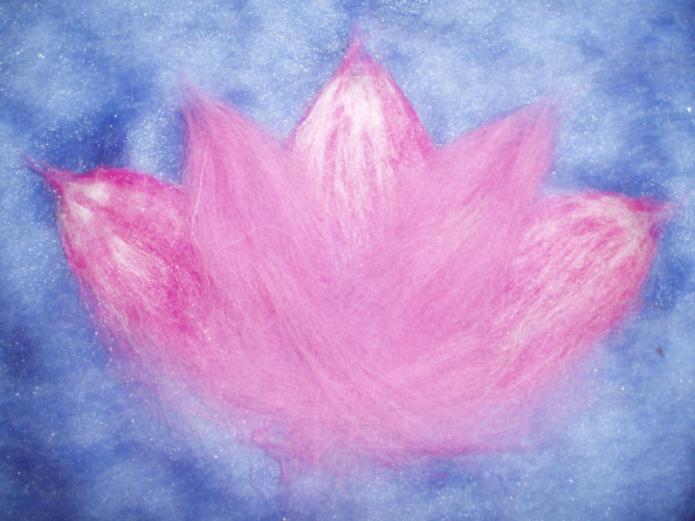 Обозначьте контуры средних лепестков тонкими серыми жгутами. Сбрызните мыльным раствором.
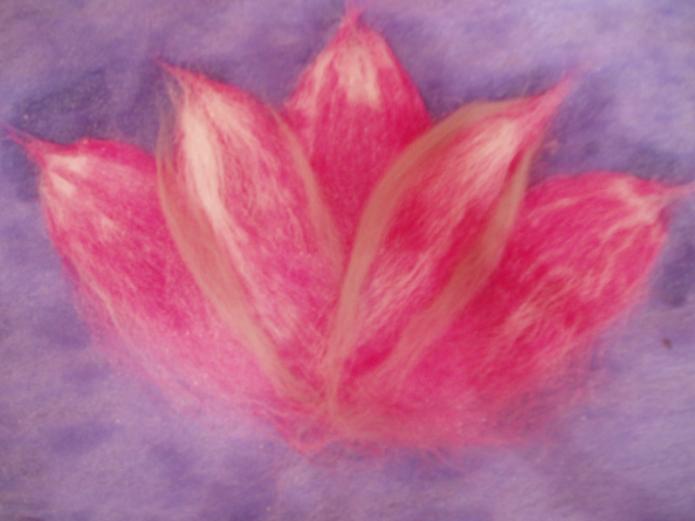 Из зелёной шерсти выложите лист лотоса.
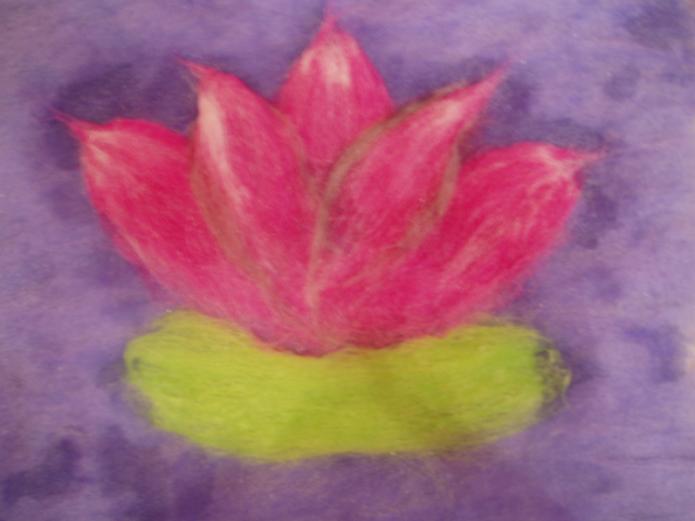 Обозначьте водную гладь тонкими серыми жгутами.
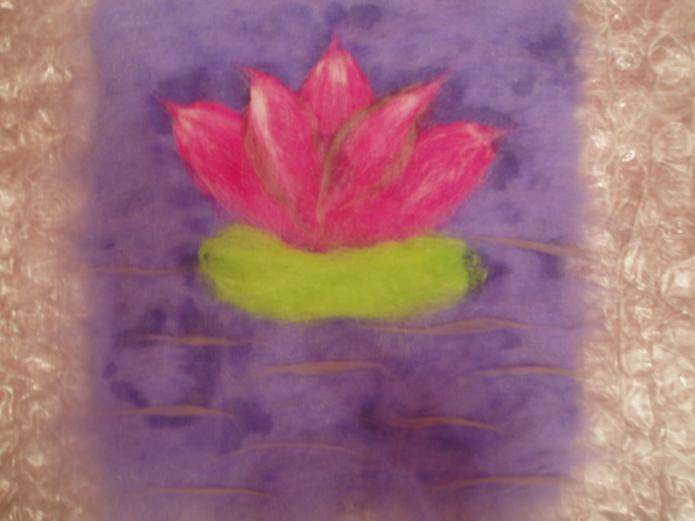 Сбрызните мыльным раствором. Накройте сеткой.
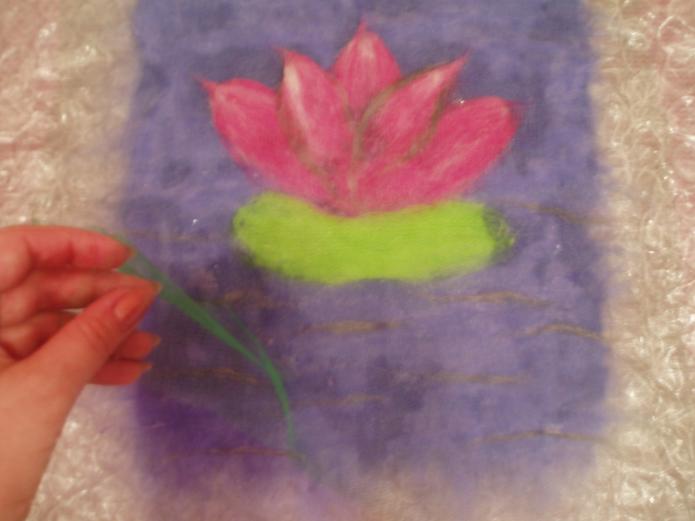 Аккуратно намотайте всю заготовку на скалку. Крепко прижимая скалку двумя руками, катайте её по столу, стараясь распределять силу рук по всей поверхности заготовки.
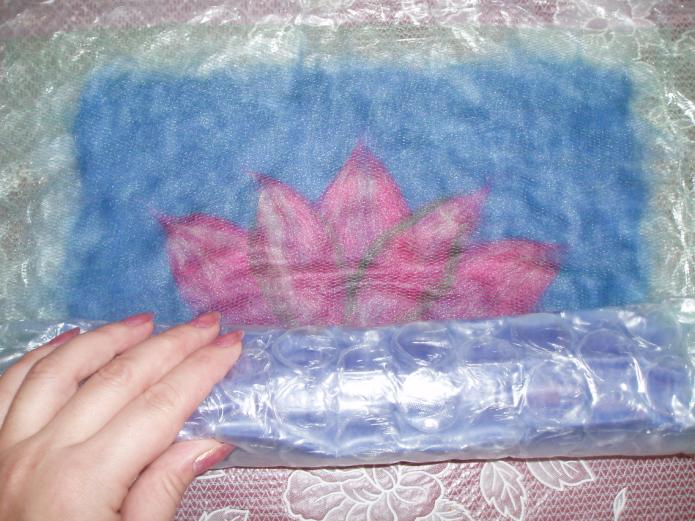 Когда убедитесь, что волокна немного соединились друг с другом, уберите сетку и продолжите без неё.
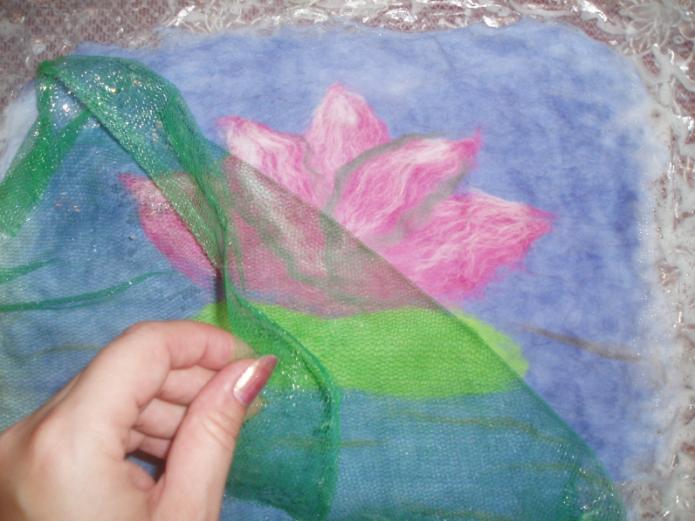 Процесс валяния занимает много времени (прихватку лучше валять около одного часа), требует много сил и терпения. 
Когда убедитесь, что волокна плотно прилегают друг к другу, постирайте изделие в холодной и горячей воде. 
Аккуратно расправьте на ровной поверхности и высушите.
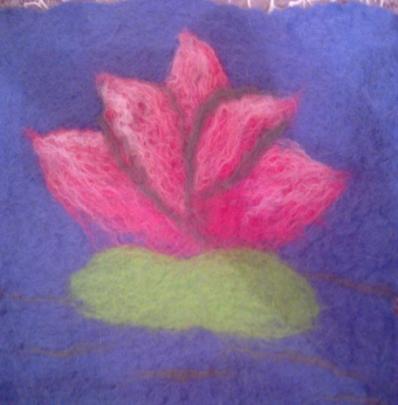 Подарите прихватку своей маме.
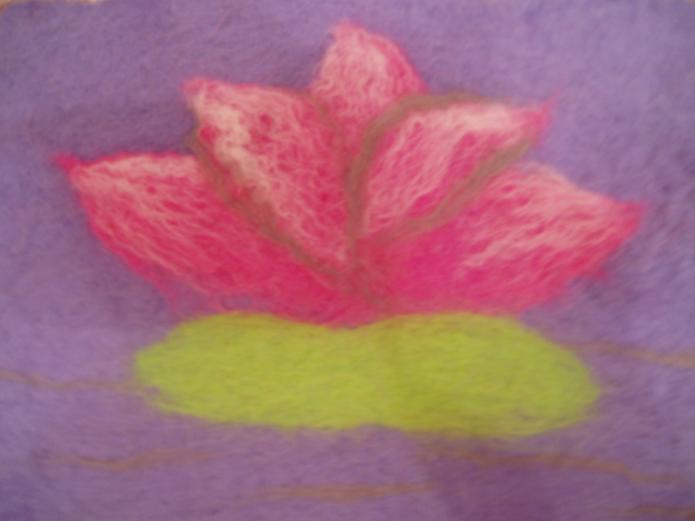